Mgr. David Kodytek místostarosta
Odbor výstavby a rozvoje městaMgr. Vojtěch Marvanradní pro investice
Letní KINO rekonstrukce pódia/plátna
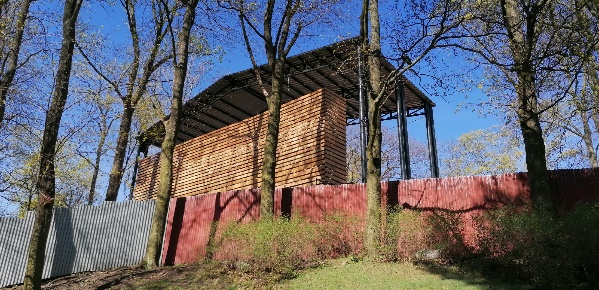 Rekonstrukce ul. Sadová
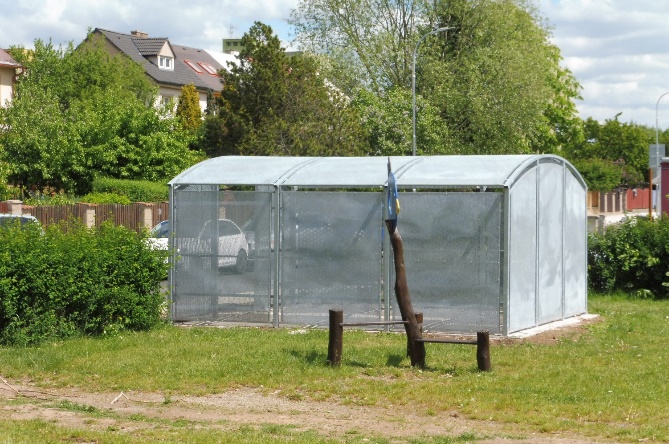 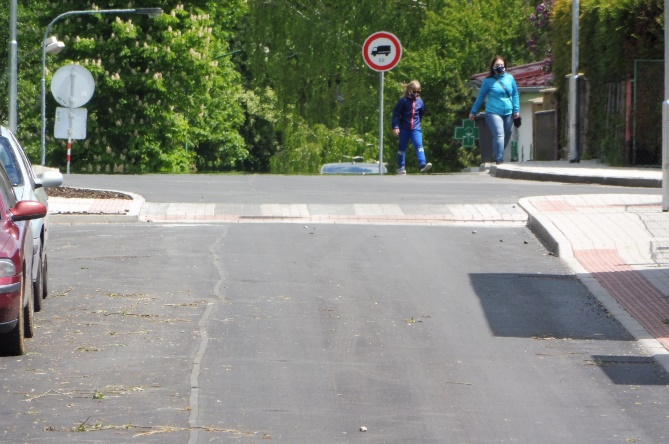 Zámek opravy fasád
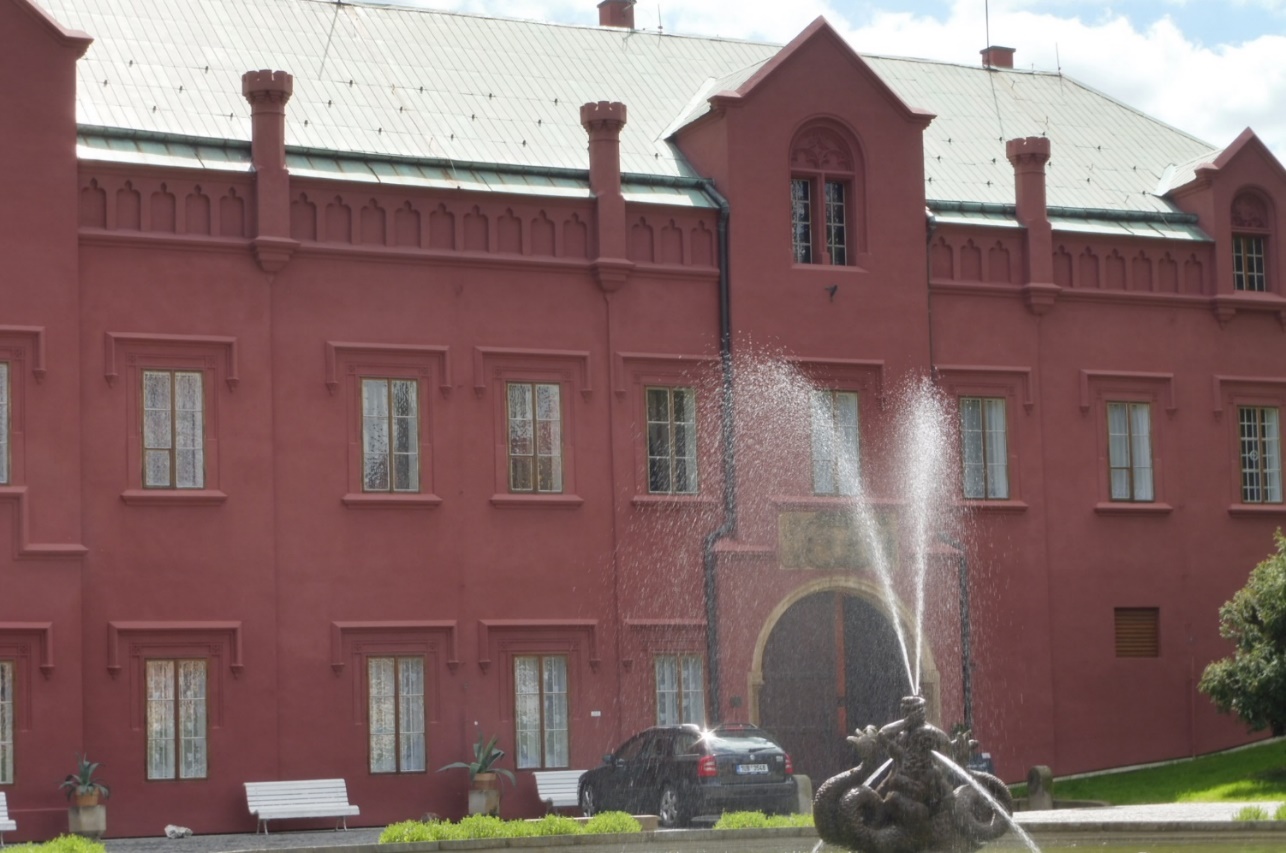 Sala terrena oprava korunní římsy
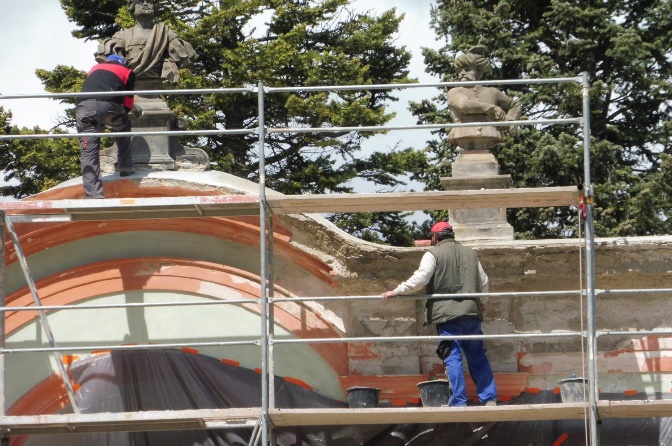 AQUAPARK oprava obkladů a technologie
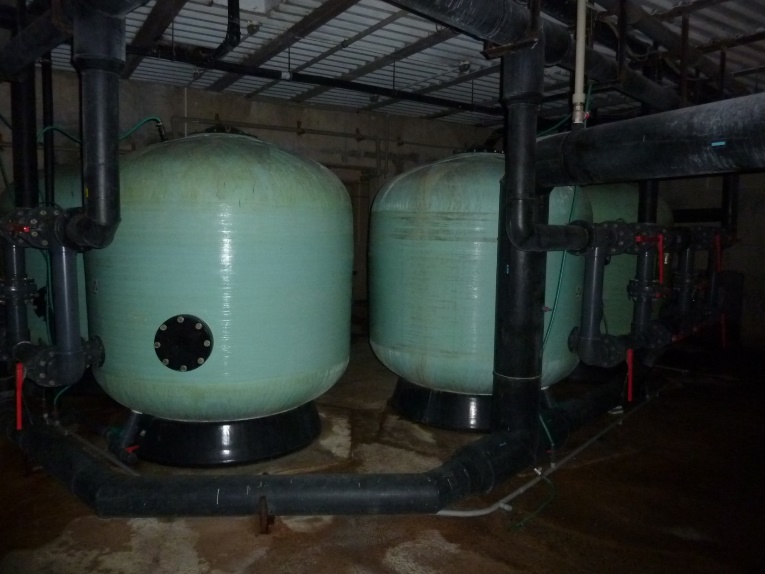 Klášterecká kyselka s.r.o. - FASÁDA
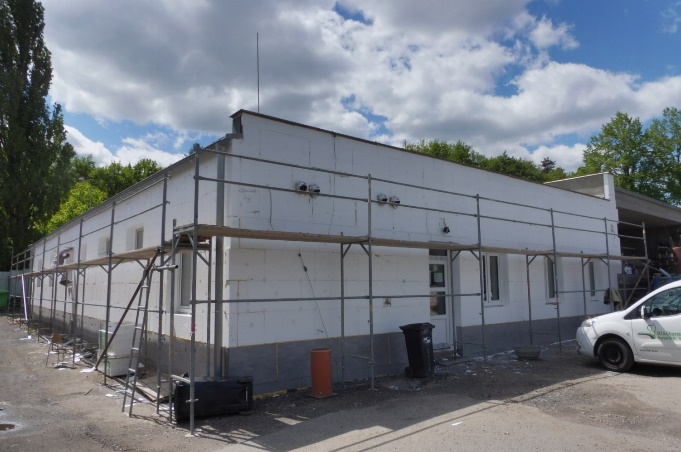 KULTURNÍ DŮM – modernizace a dostavba
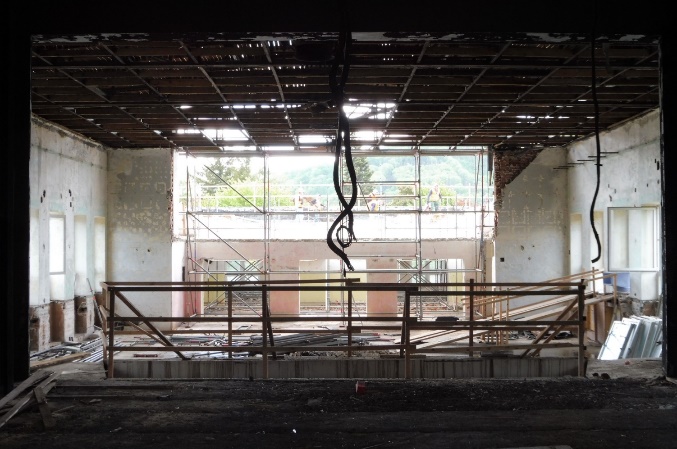 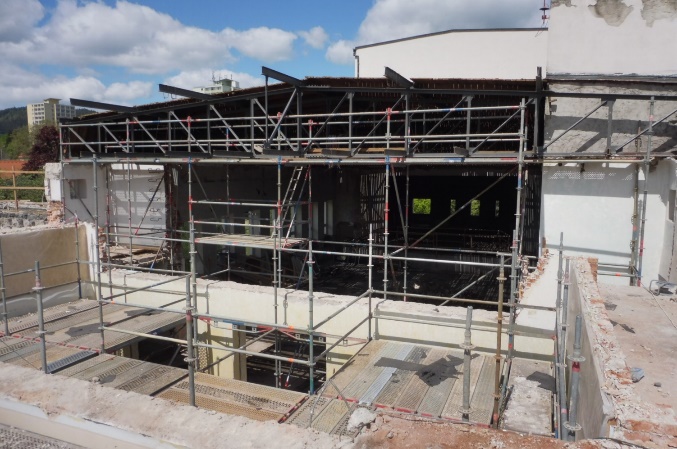 CYKLOSTEZKA Klášterecký potok
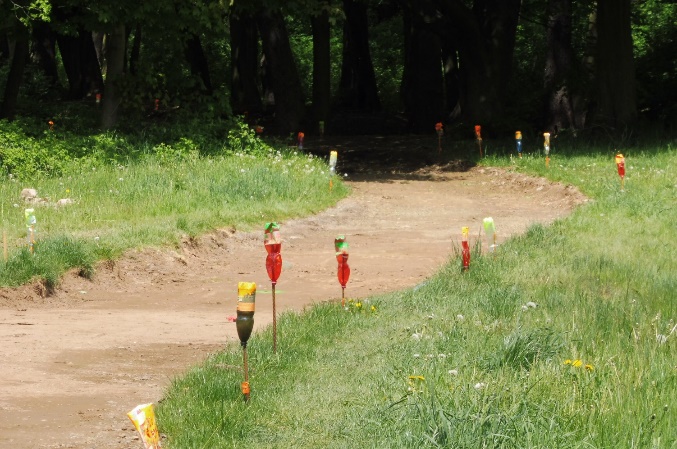 Hala I.P. Verne – rekonstrukce střechy
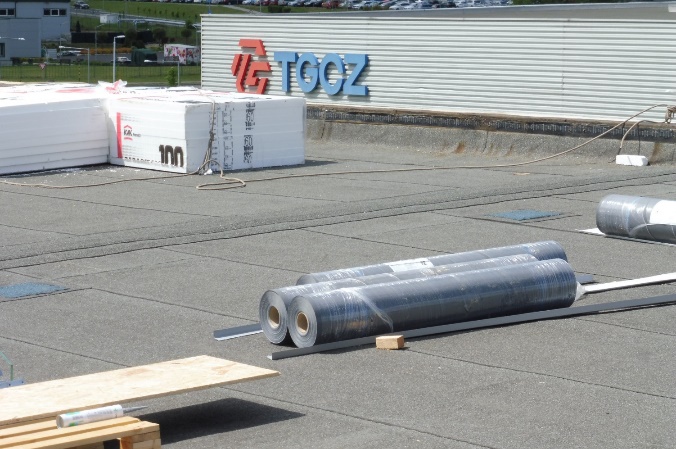 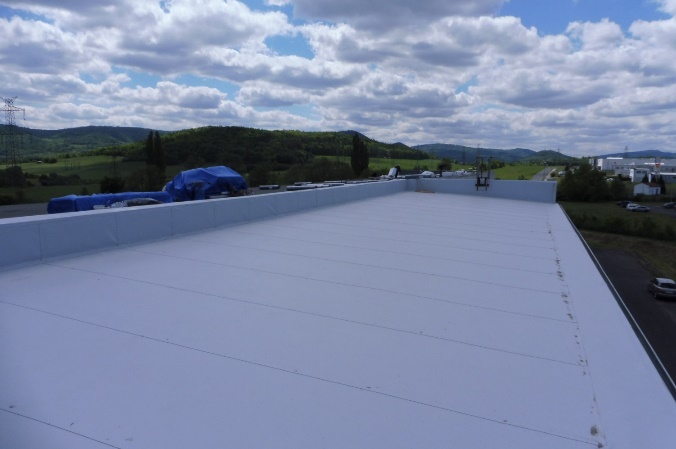 ZŠ Školní – přístupový chodník
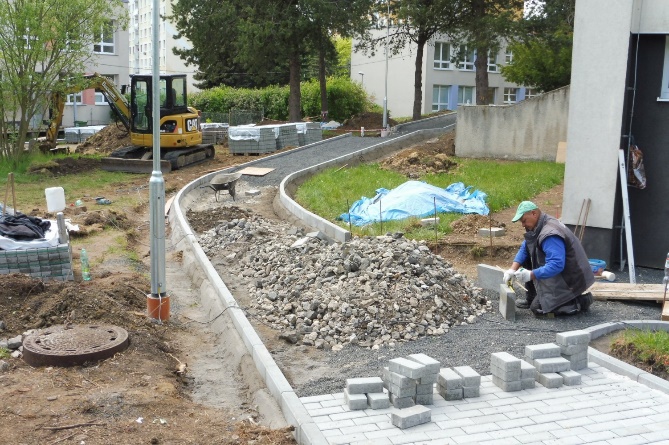 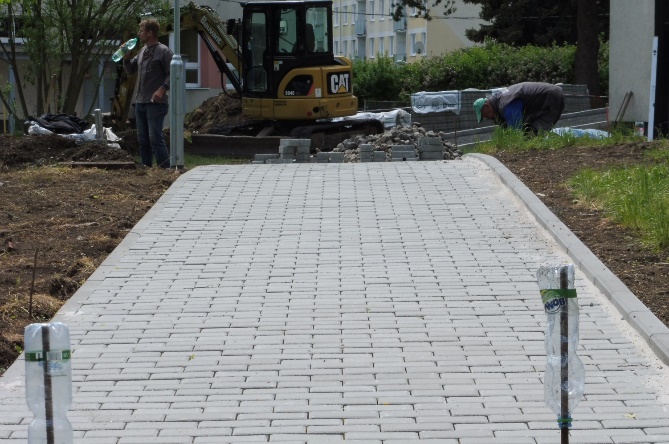 Dopravní terminál ul. Nádražní
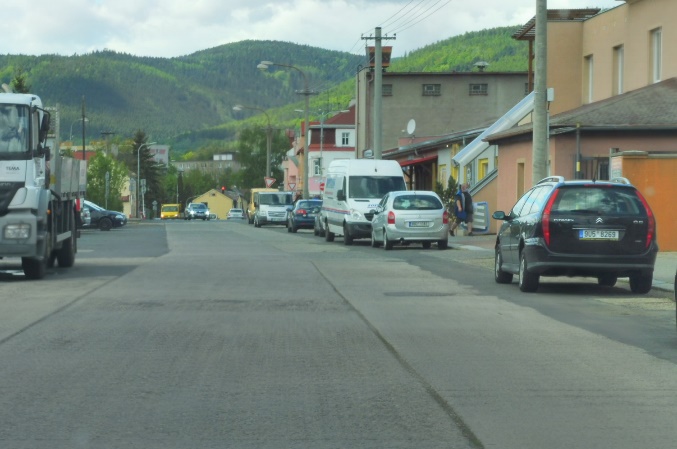 Odbor komunikace a cestovního ruchuMgr. Vojtěch Marvanradní pro komunikaci a cestovní ruch
Instalace tabule na hrad Šumburk
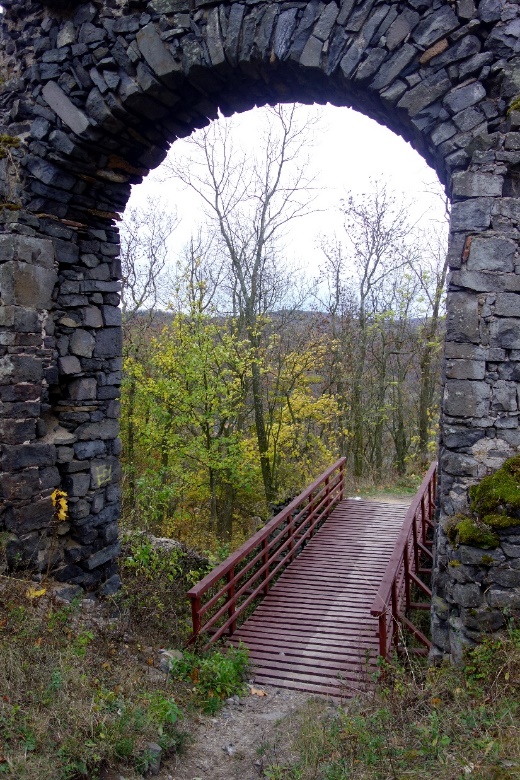 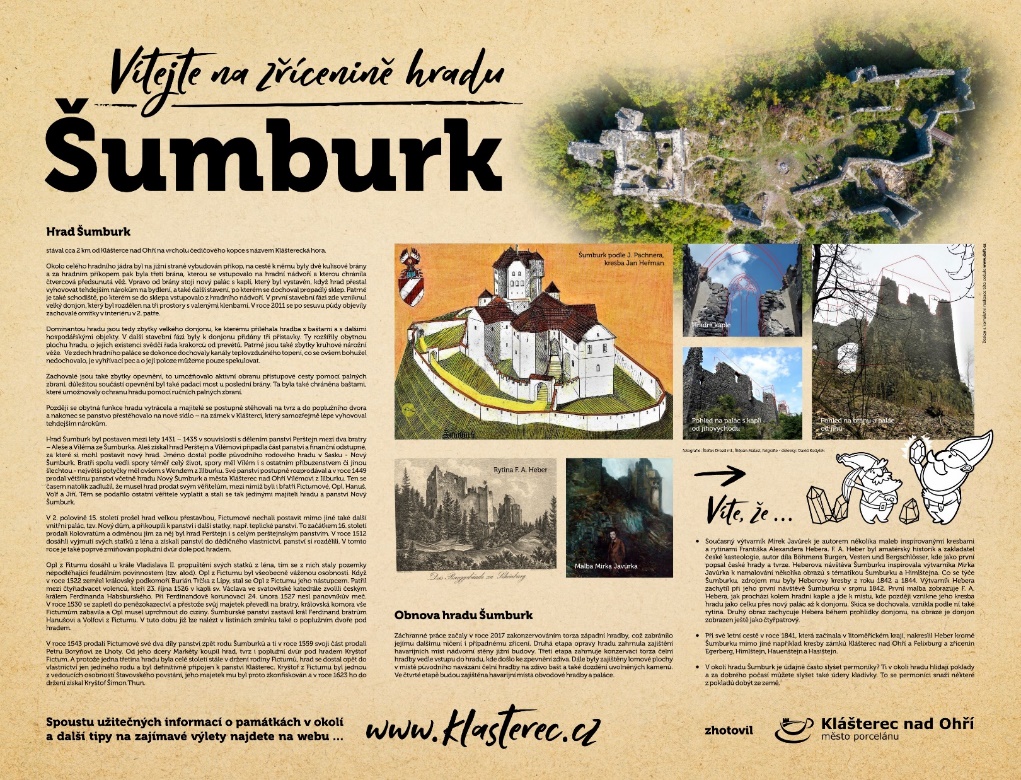 Instalace pamětní desky na dům čp. 182
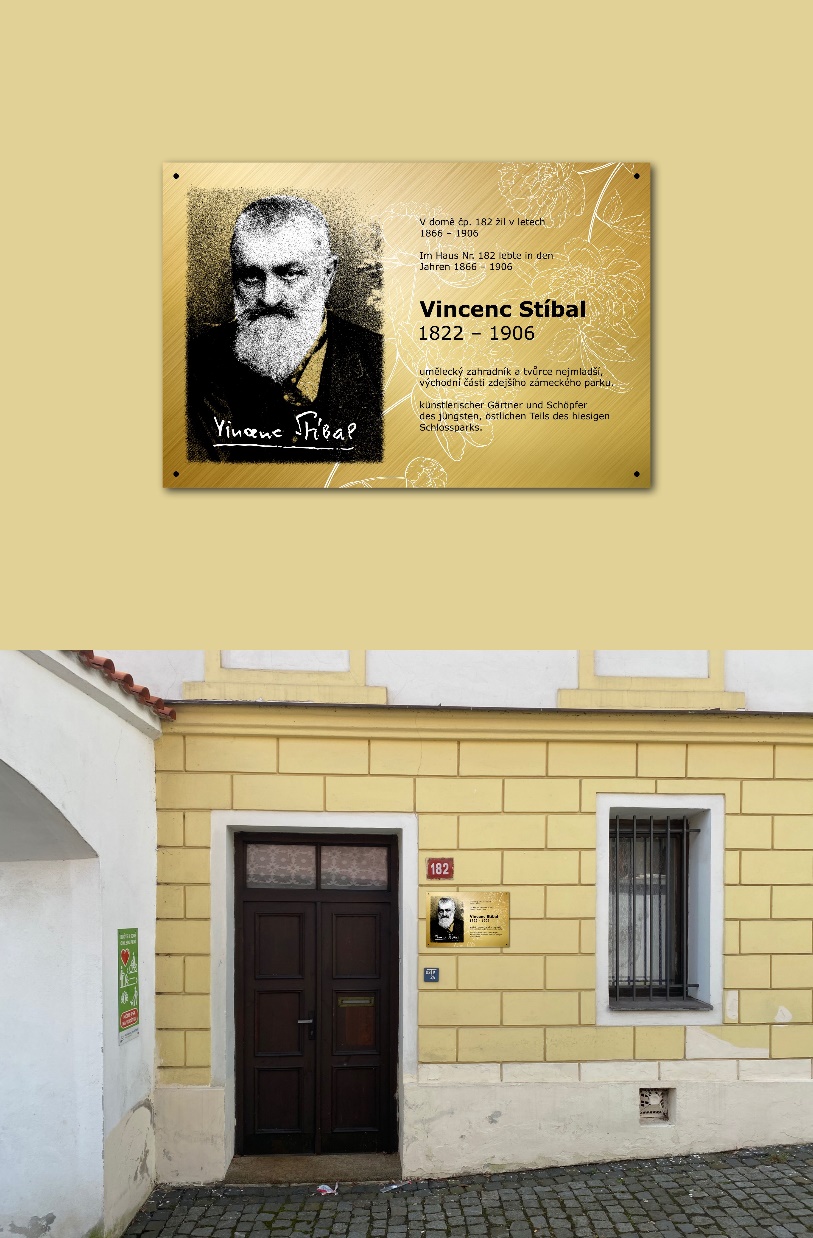 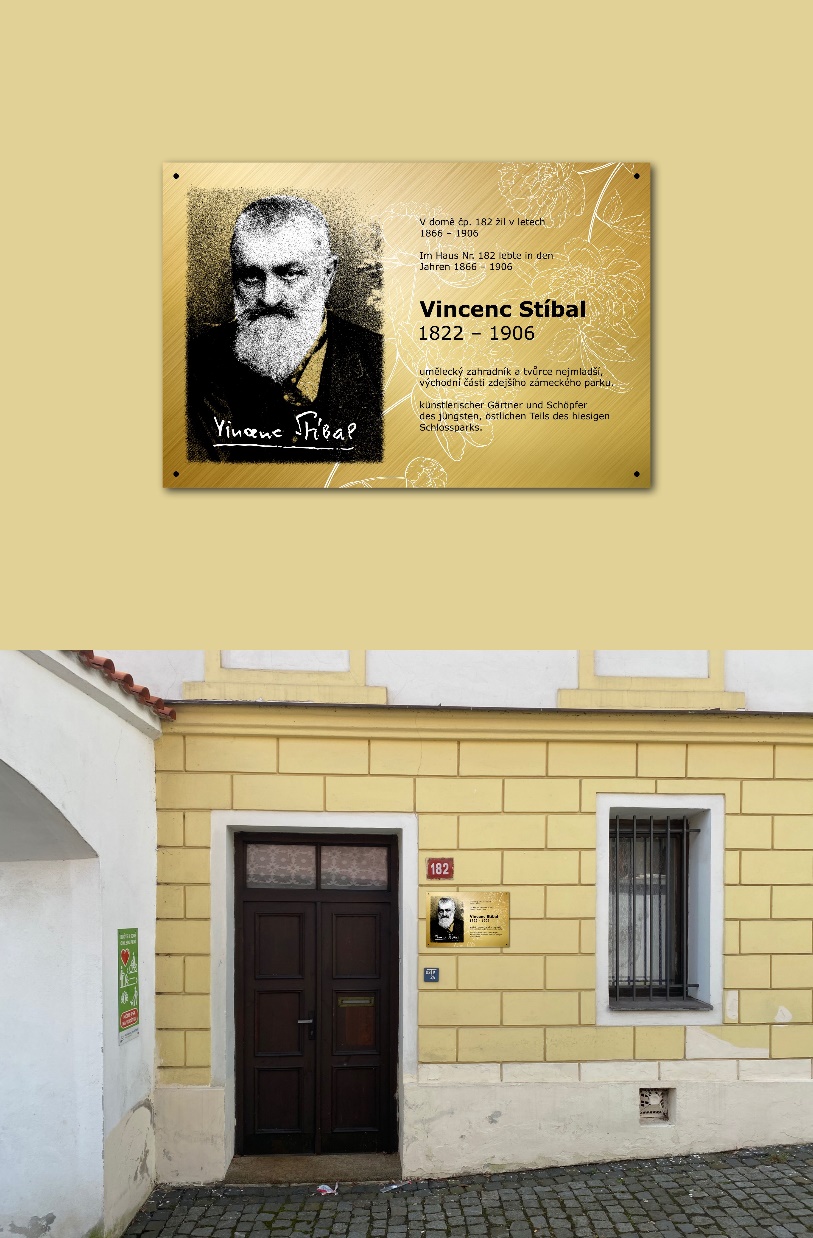 Galerie Kryt - květen
Josef Sedláček: Rozhledny Ústeckého kraje
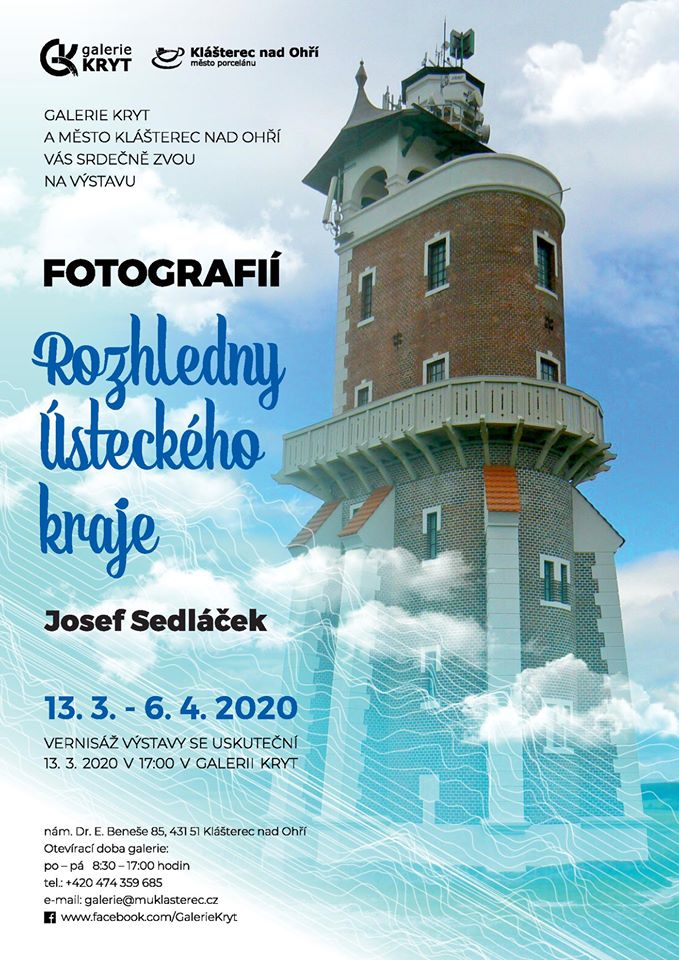 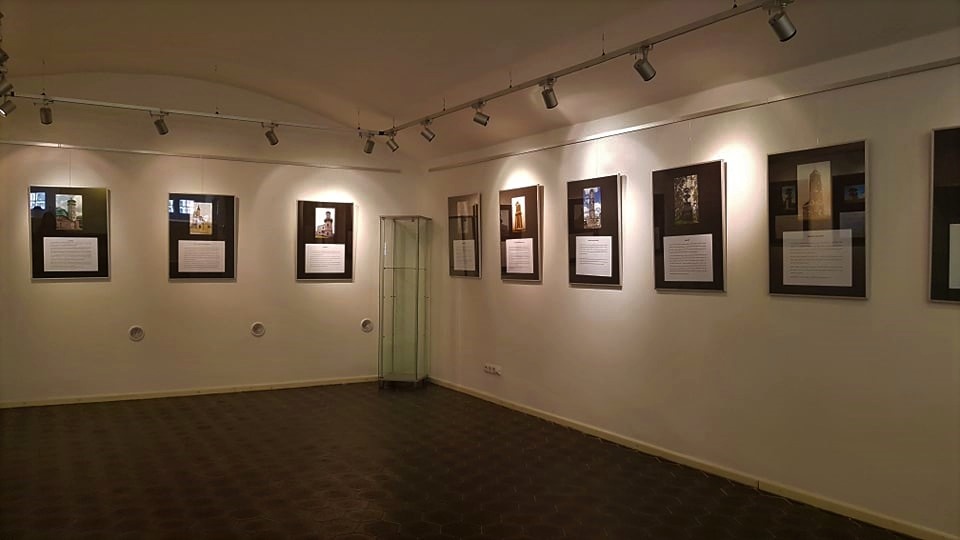 Galerie Kryt - červen
Nepřemožená - Příběhy bezpráví: Milada Horáková
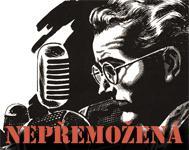 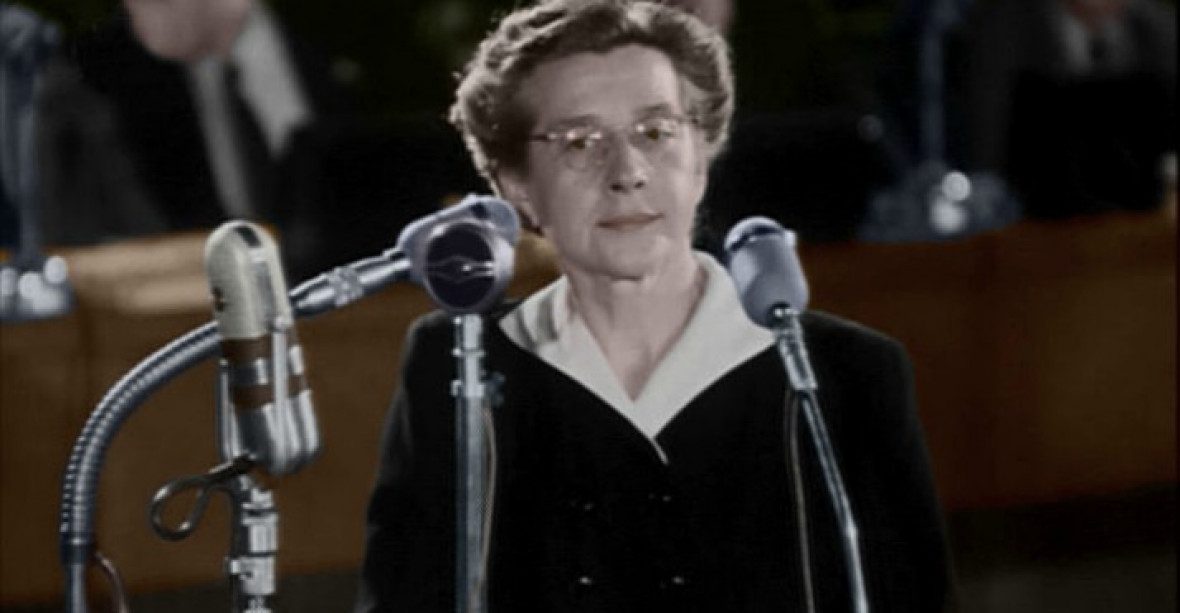 Koncepce rozvoje cestovního ruchu
se zaměřením na rozvoj lázeňství
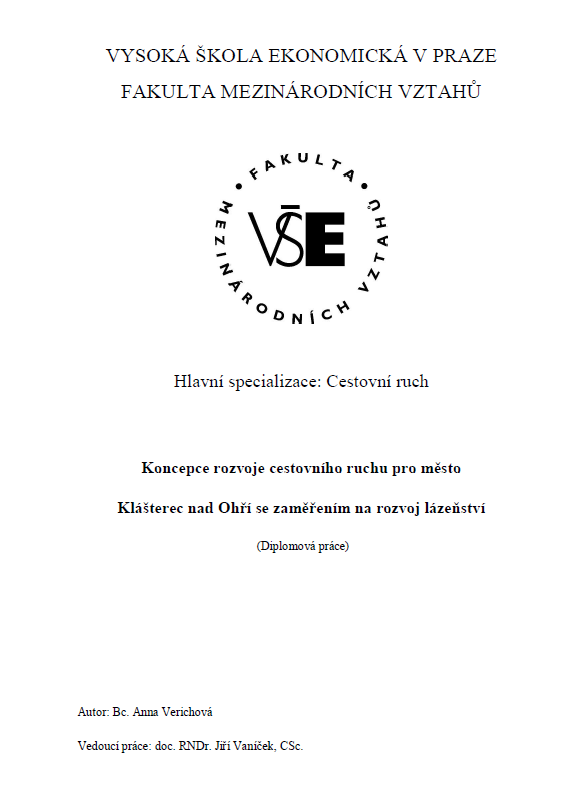 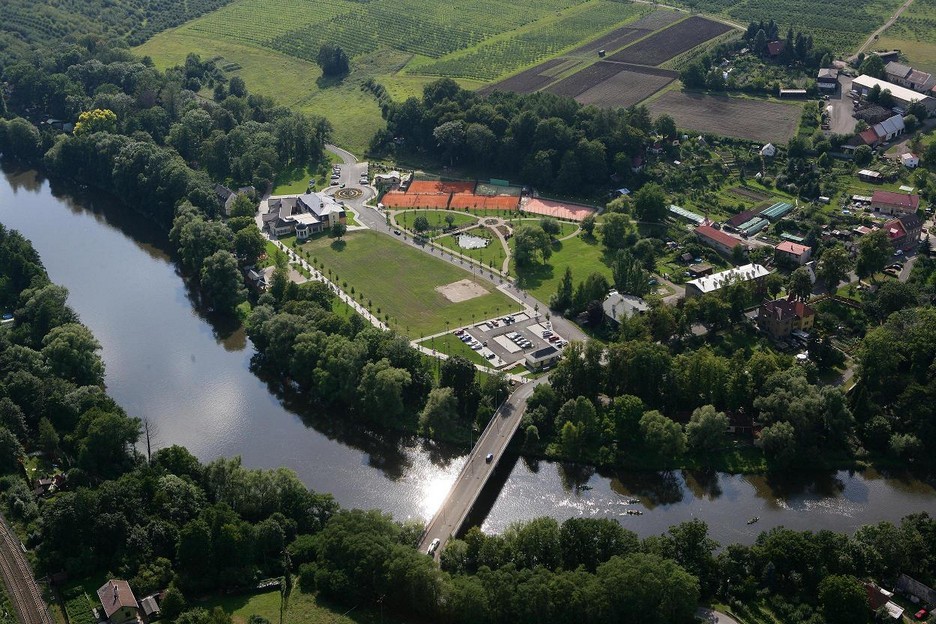 Klášterecké noviny
- speciální číslo ke koronaviru
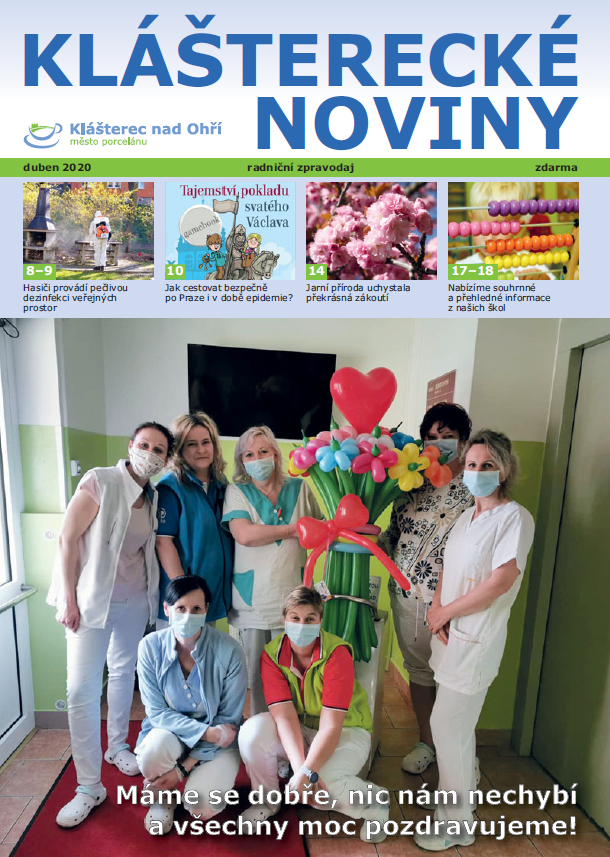 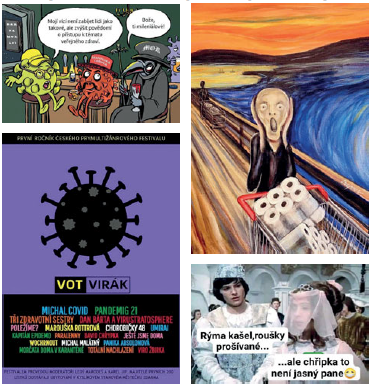 Uzavření pitných pavilonů
- využito k monitoringu vydatnosti pramenů
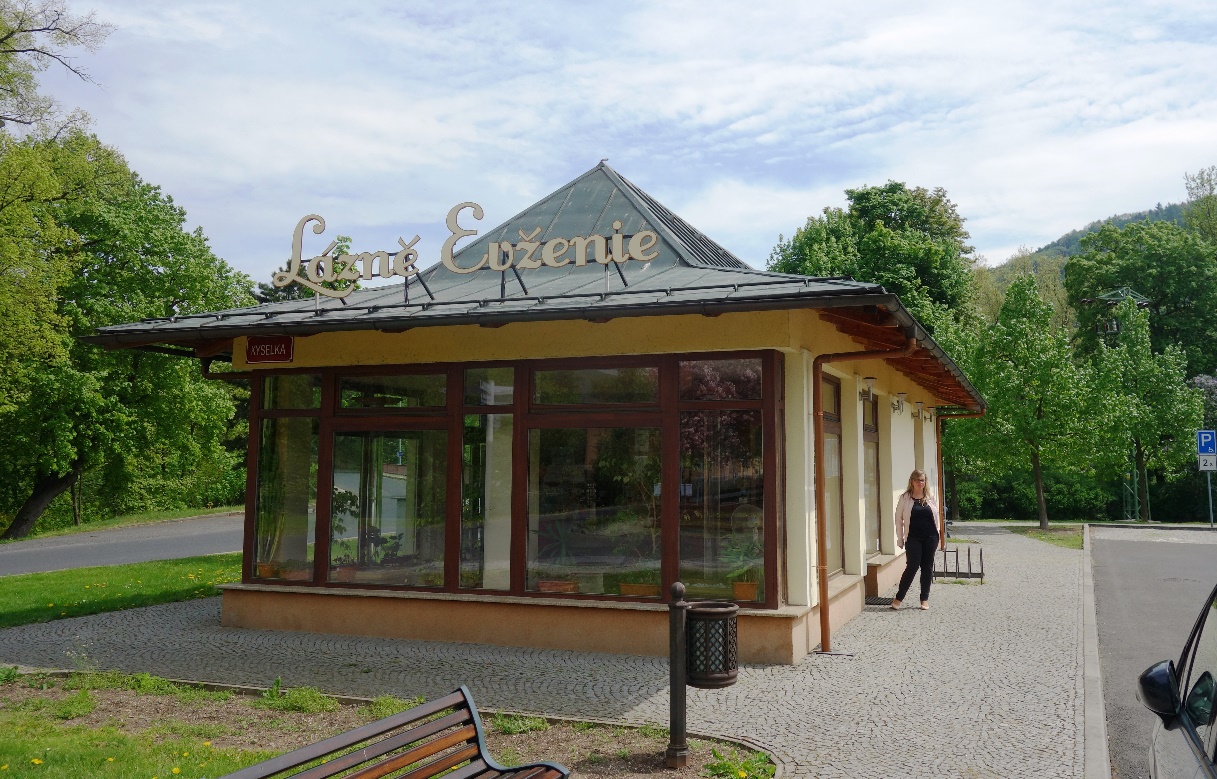 Publikační činnost
- kniha o historii divadla a brožura o kostelech
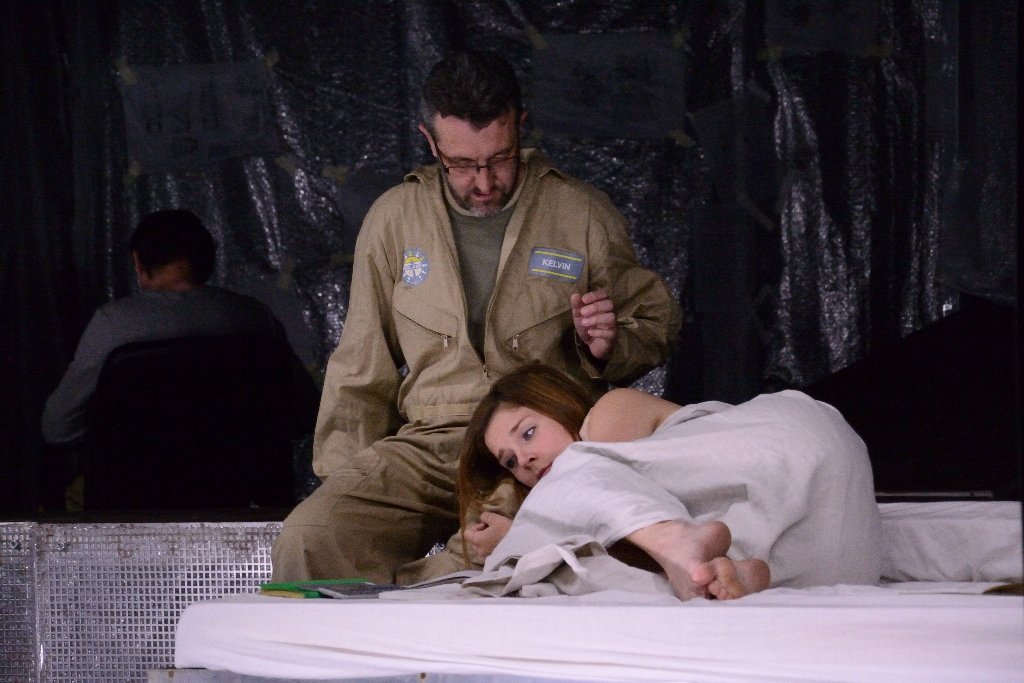 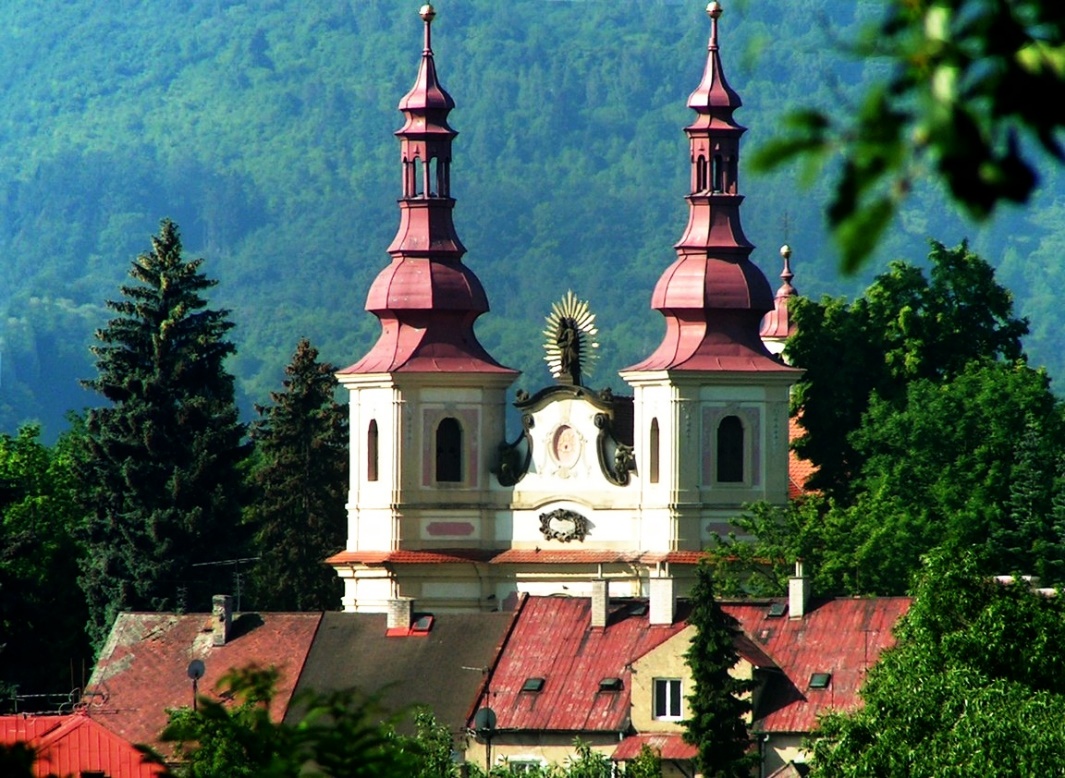 Social media specialist
Instagram
YouTube

Třídit odpad není trapný
Dream Job: Městský strážník
do 30.06.2020
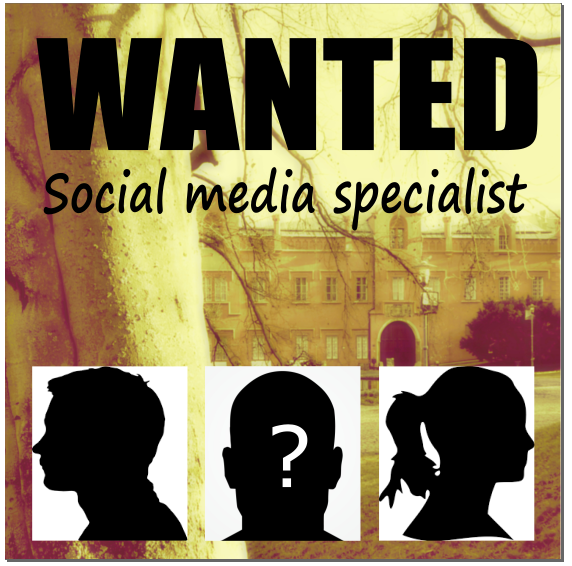 Odbor finančníPavla Zemančíkováradní pro ekonomiku
Rozbor hospodaření města za 1. čtvrtletí 2020
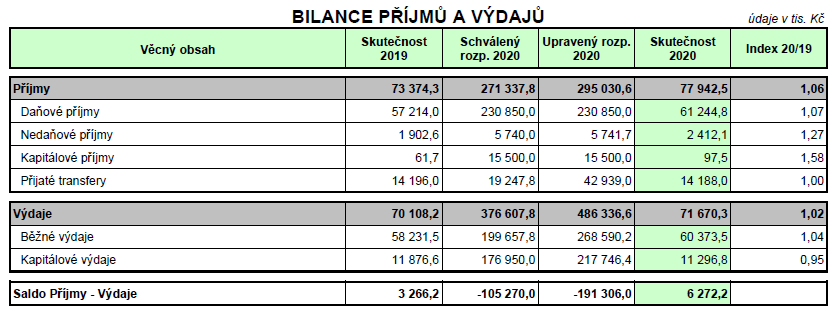 Opatření k očekávanému nenaplnění příjmů města v roce 2020
Opatření k očekávanému nenaplnění příjmů města v roce 2020
Rada města se dne 29.04.2020 zabývala možnými dopady koronavirové krize a přijala tato opatření k řešení nenaplnění příjmů města v roce 2020:
1. výrazně krátit provozní výdaje tam, kde je to možné: 
    provést revize rozpočtů všech odborů s cílem snížit rozpočtované výdaje,
2. přehodnotit nezbytnost plánovaných investičních akcí:
    všechny zahájené investice (i ve stádiu projektové přípravy) ponechat 
    v rozpočtu; zvážit zahajování nových investic - tyto zahajovat pouze po
    předchozím souhlasu RM
3. připravit návrh rozpočtového opatření, které bude řešit očekávaný propad
    daňových příjmů města.
Podpora drobných podnikatelů v souvislosti s uzavřením jejich provozoven
Snaha o zmírnění dopadů krize na živnostníky, kteří museli uzavřít své provozovny

Podmínky:
- bydliště na území Klášterec nad Ohří
- provozovna na území Klášterce nad Ohří
- uzavřená nájemní smlouva na danou provozovnu 
- provozovna byla uzavřena v souvislosti s pandemií koronaviru v ČR

Výzva k podávání žádostí o poskytnutí finančního daru – bude zveřejněna
Žádost – na webu	
Termín pro podání žádosti - do 15.06.2020
Odbor správy majetkua bytového fonduPavla Zemančíkováradní pro správu majetku
Prodej pozemků v lokalitě Ciboušovská
11/2019 schváleny Pravidla pro prodej
11/2019 – 01/2020 zveřejnění záměru prodeje
02/2020 losování pořadí 
03 – 06/2020 výběr pozemků

podepsáno 14 rezervačních protokolů
Odbor sociálních věcí, školství a sportuPhDr. Jiřina Malastováradní pro školství
Krizová pomoc odboru
od 16.03. šití roušek na odboru

od 19.03. všechny pracovnice odboru k dispozici na krizové lince 24 hod denně, platí do ukončení nouzového stavu
k 04.05. bylo ve spolupráci s Městskou policií vydáno 1674 ks ušitých roušek 316 osobám a organizacím
na odboru bylo ušito 1121 ks, od dobrovolníků obdrženo 553 ks
nákupy zprostředkovány pro 20 osob
součástí balíčku s rouškami byl informační leták s kontakty a pokyny na údržbu
ve spolupráci s Azylovým domem Naděje byly zajištěny roušky pro osoby bez přístřeší
zároveň byly zajištěny prostory pro pracovníky azylového domu pro případ výskytu koronaviru v zařízení
ambulantní služby noclehárny a nízkoprahového denního centra - změna na pobytové služby pro lidi bez domova
ve spolupráci s JSDH bylo pečovatelské službě a mobilní zdravotnické službě Home Care poskytnuto 200 ks 200 ml lahví s dezinfekcí pro nejvíce ohrožené klienty, dezinfekce byla zakoupena z prostředků města
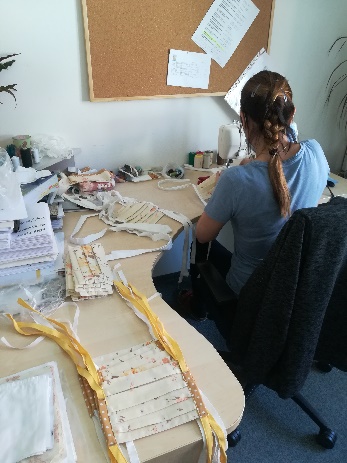 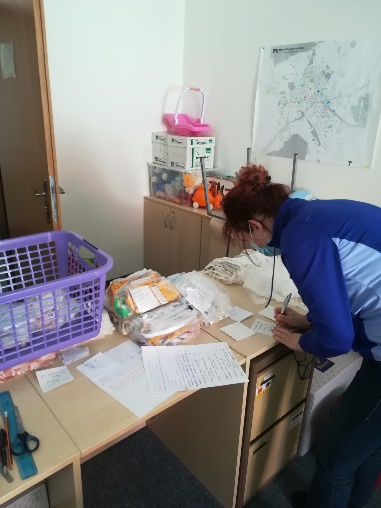 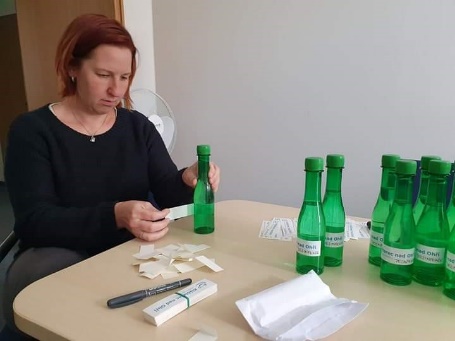 Zrušené akce
Setkání se sportovci 23.03.
Sbírka oblečení 11.–13.05.
Komunitní den 21.05.
Projekt Poznáváme společně – k 11.03., včetně slavnostního ukončení 13.06.
Branný den 16.06.
Revolution train 02.06., přesunuto předběžně na 11.09.
Městský ústav sociálních služeb
10.-27.04.2020 - dobrovolná preventivní karanténa k podchycení rizikového období Velikonoc
Pečovatelská služba - všechny služby bez nutnosti uzavření smlouvy, obědy přímo domů, nákupy i pro ostatní seniory – využití třetího automobilu zapůjčeného ze ZŠ Petlérská
spolupráce s Potravinovou bankou - potraviny se distribuují klientům Pečovatelské služby
pravidelné testování zaměstnanců
Městský ústav sociálních služeb
nástup do karantény
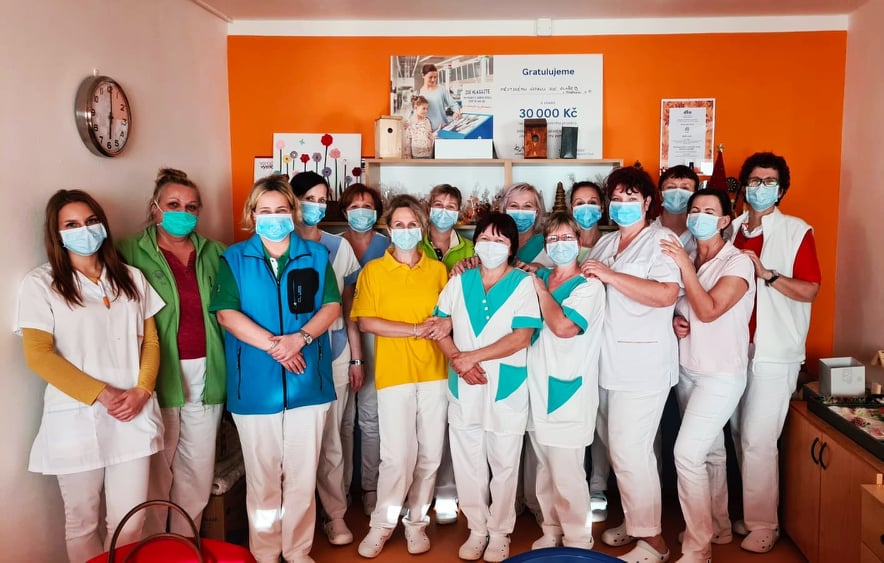 Městský ústav sociálních služeb
Děkujeme za podporu všem dárcům
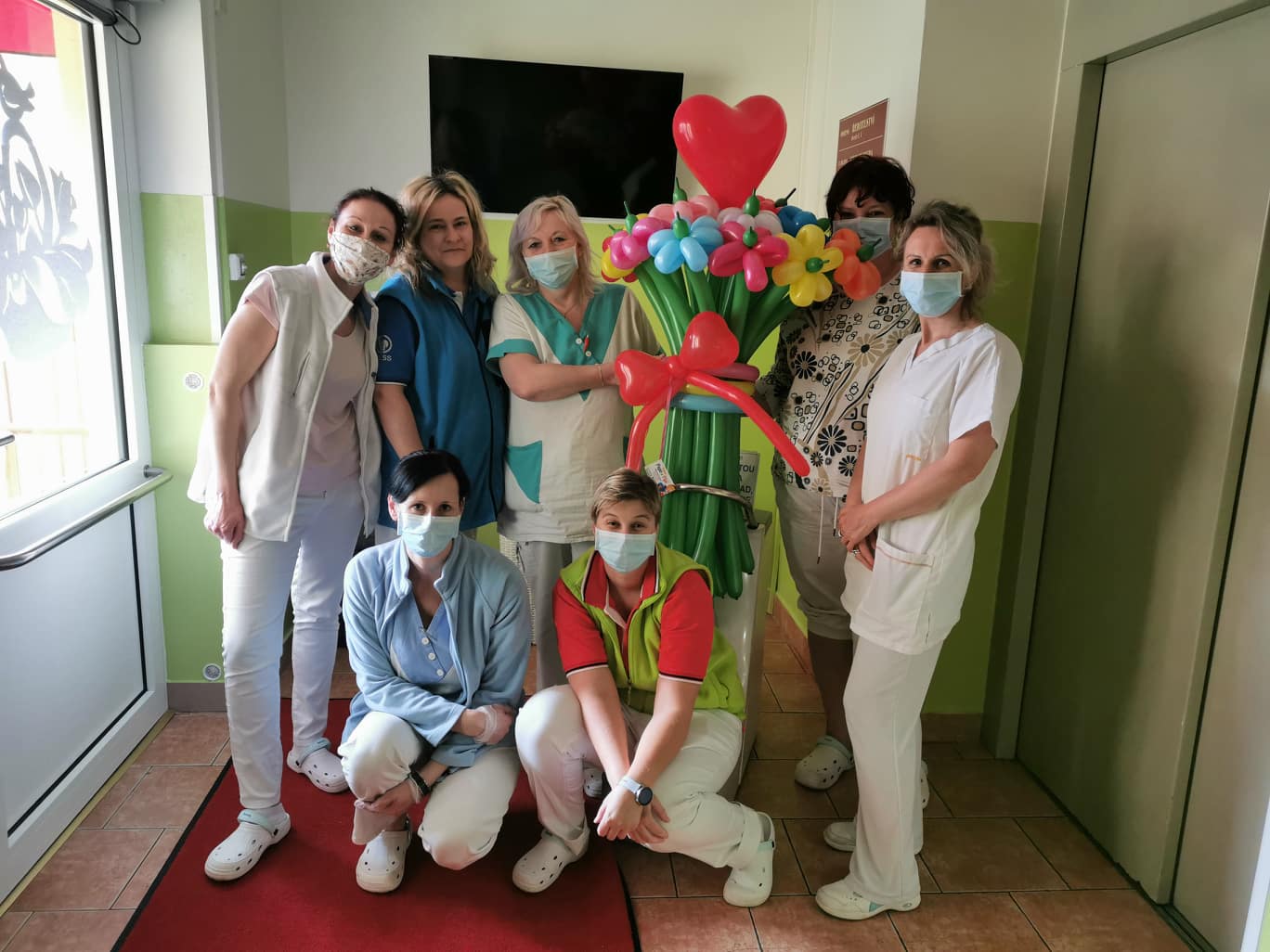 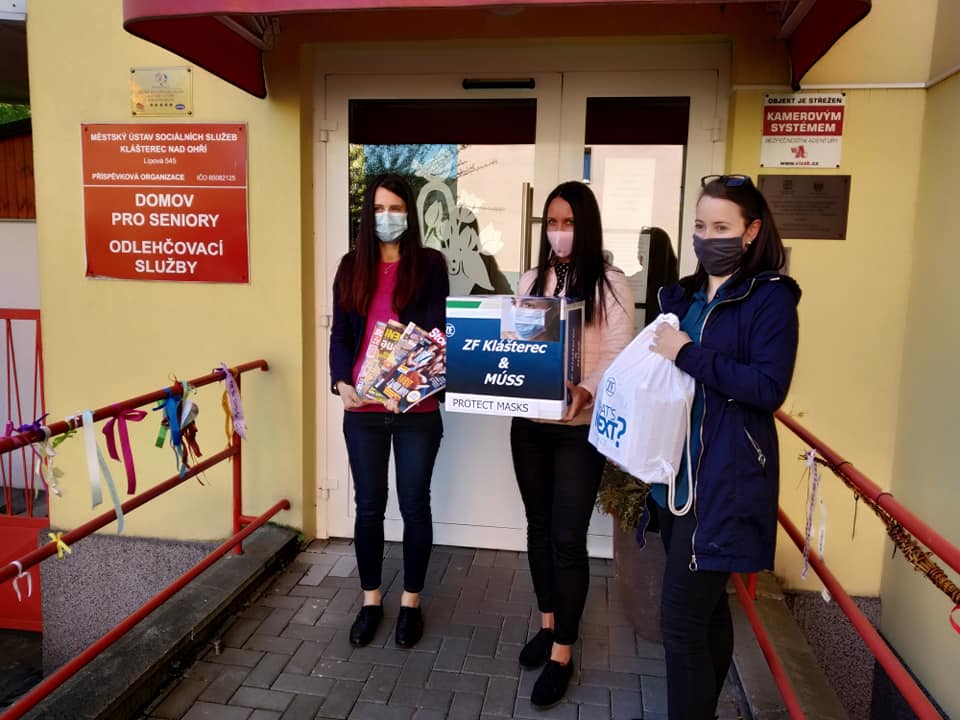 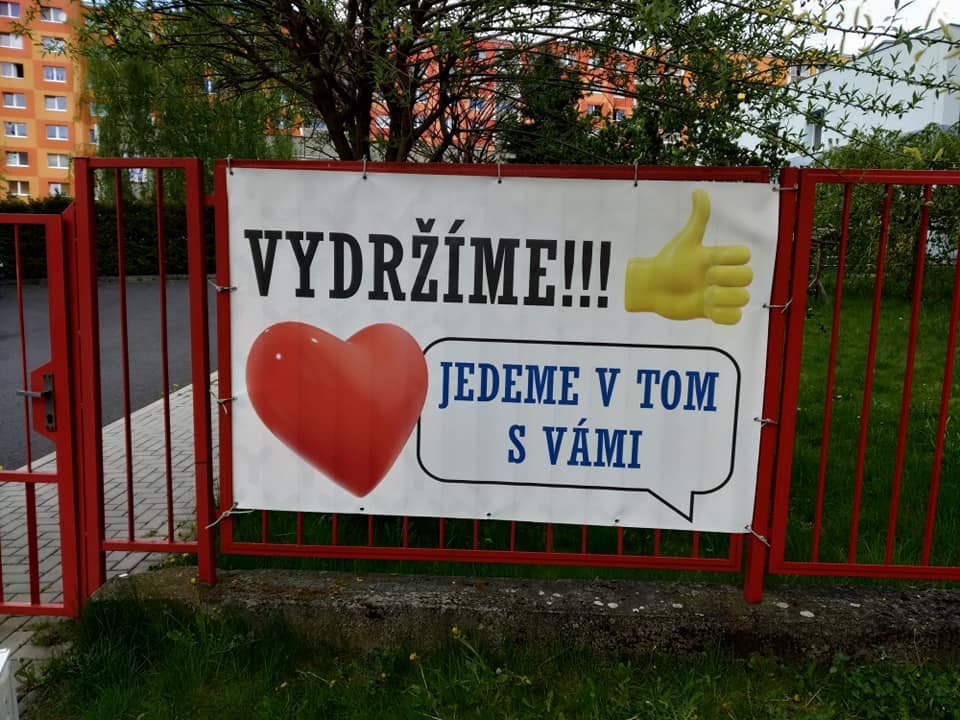 Informace ze školství
Mateřská škola
po celou dobu nouzového stavu funguje detašované pracoviště ve Školní ulici
bylo určeno nařízením hejtmana Ústeckého kraje jako školské zařízení pro IZS
 navštěvovalo MŠ 18 dětí ze 445 přihlášených
od 25.05. bude obnoven provoz všech pracovišť bez omezení a v souladu s pokyny MŠMT
Základní školy
od 11.03. probíhala na všech ZŠ distanční výuka s možností konzultací pro rodiče
od 11.05. možná příprava žáků 9. ročníků na přijímací zkoušky
od 25.05. možná přítomnost  žáků 1. stupně ZŠ v 15členných skupinách
Základní umělecká škola
od 11.03. probíhala distanční výuka 
od 11.05. zahájena prezenční výuka ve všech oborech

Dům dětí a mládeže Volňásek
od 11.05. obnovena činnost s omezeným počtem kroužků

Všem školám byla poskytnuta dezinfekce Anti-COVID
VELICE SI VÁŽÍME PROJEVENÉ OBĚTAVOSTI
 A TÍMTO DĚKUJEME
ZA SPOLUPRÁCI A POMOC

ZVLÁDLI JSME TO
Odbor místního hospodářství, dopravy a životního prostředíIng. Jiří Jarošradní pro místní hospodářství
Závlahová jímka v lázeň. parku
Firma: Vít Vavroušek 
Náklady: 70 000 Kč
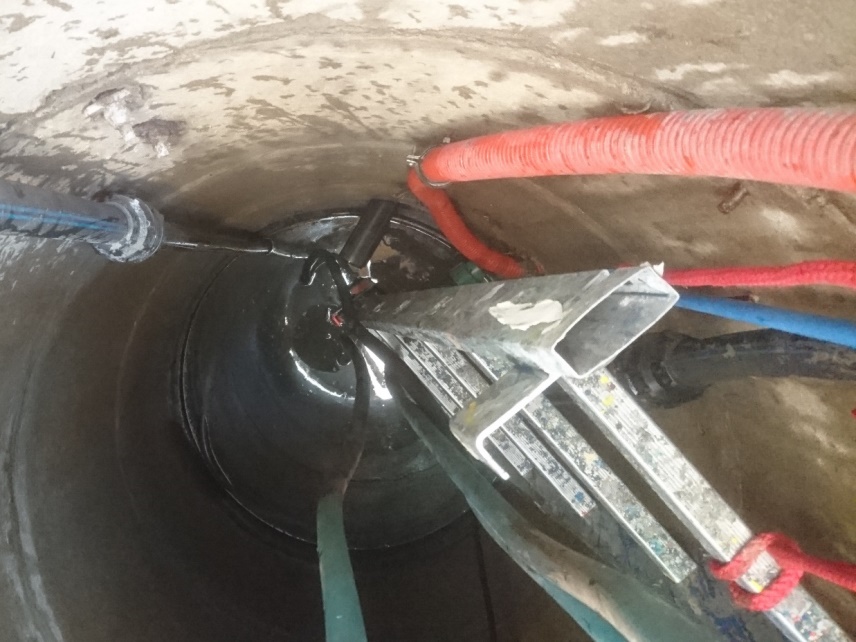 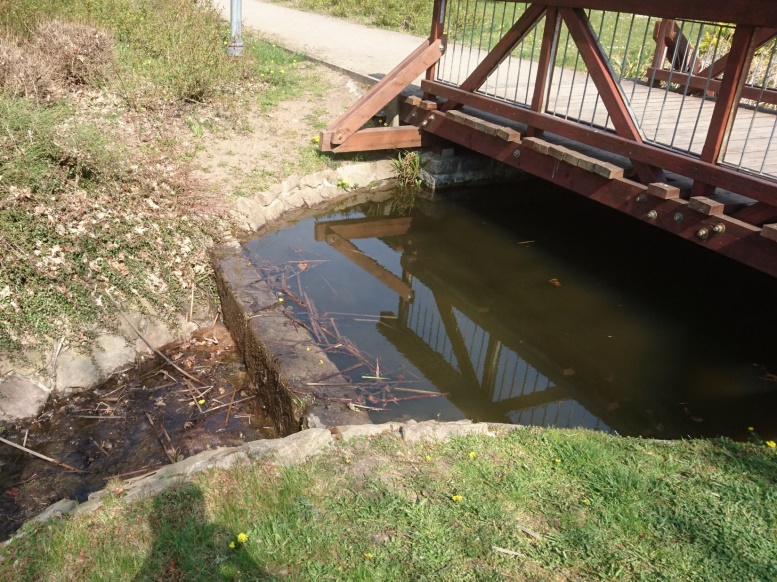 Technické prohlídky mostů
Firma: PONVIA  CONSTRUCT s.r.o.
Náklady: 56 000 Kč
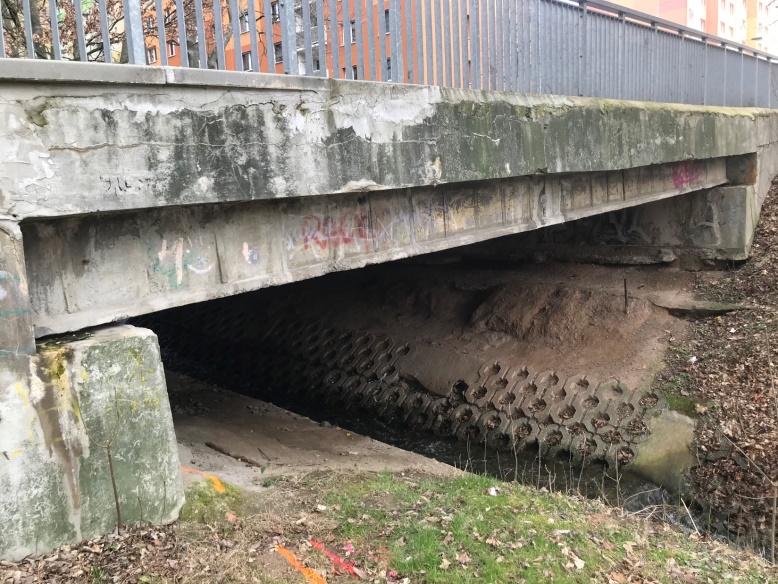 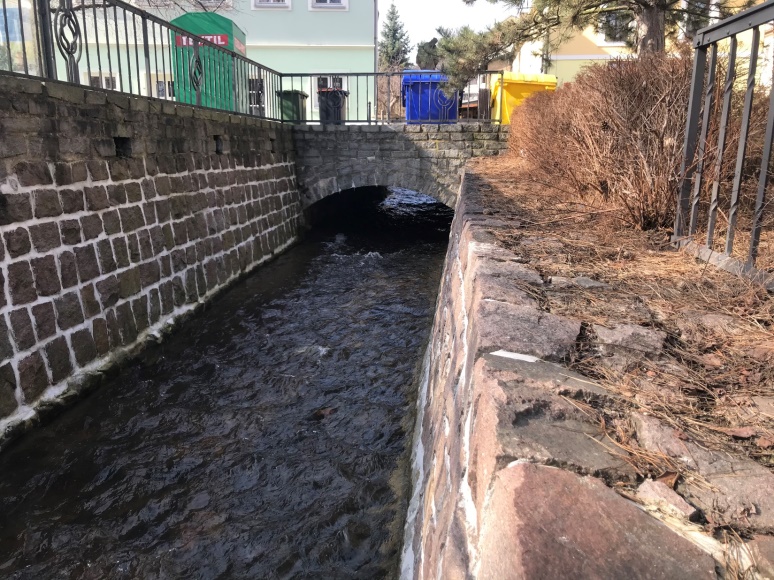 Opravy kolonády a altánu
Firma: Severočeská stavební Klášterec 
Náklady: 120 000 Kč
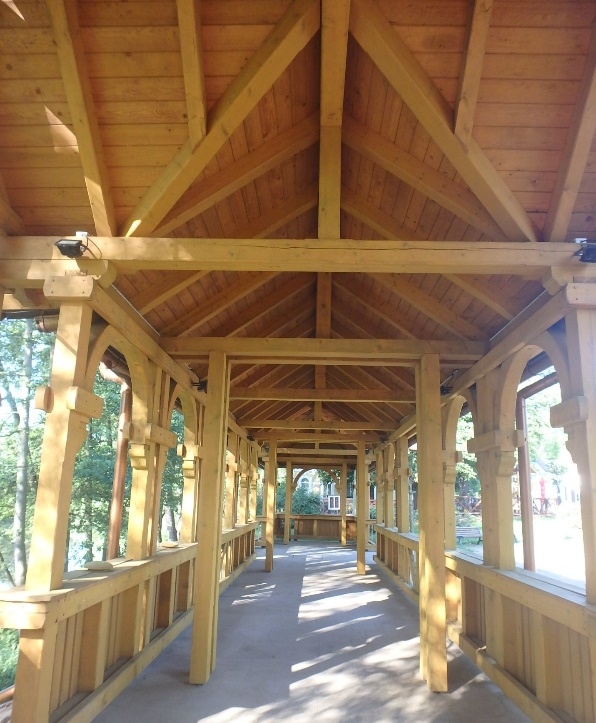 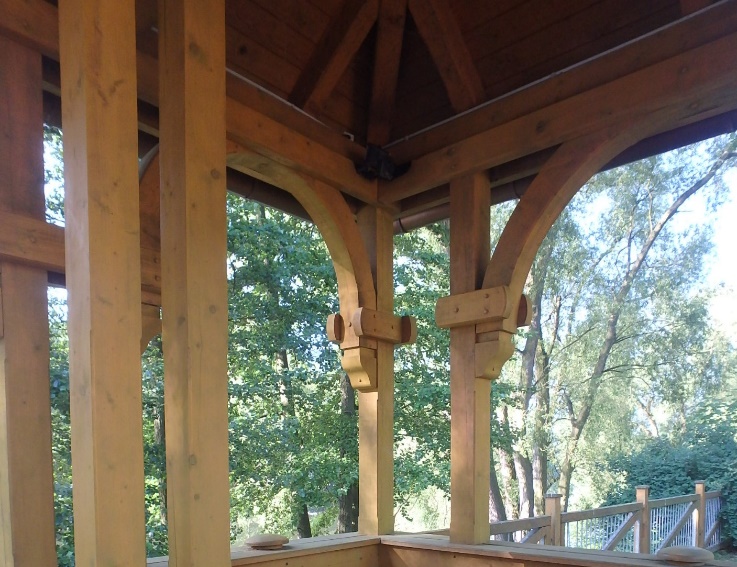 Blokové čištění města
Firma: Marius Pedersen, a.s.
Náklady: 2,87 Kč/m2, cca 1 500 000 Kč
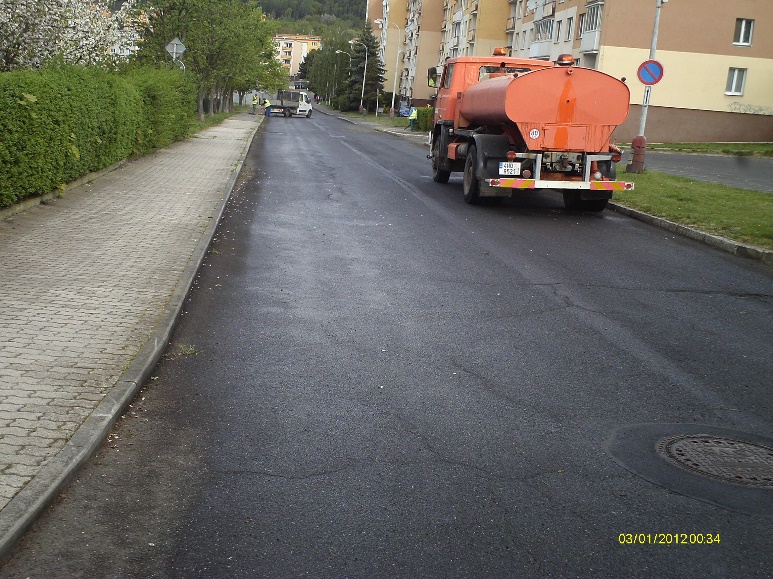 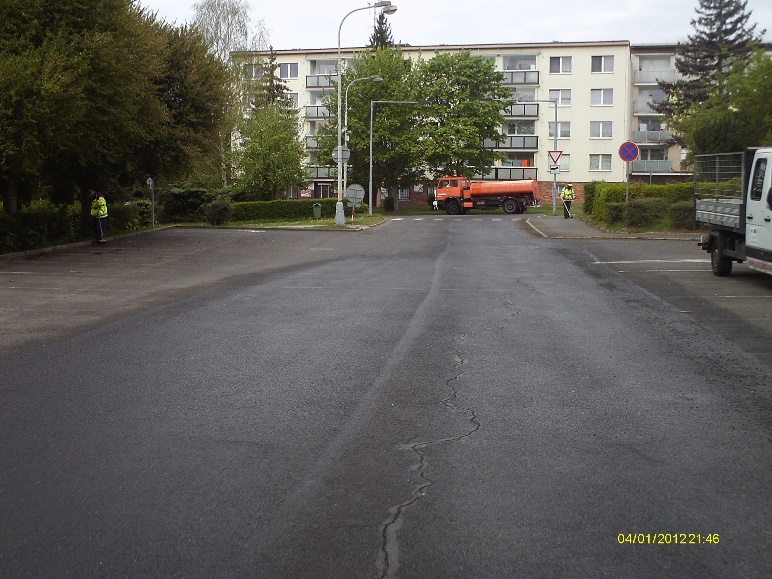 Sekání trávy
Firma: Klášterecká kyselka, s.r.o.
Náklady: cca 700 000 Kč/měsíčně
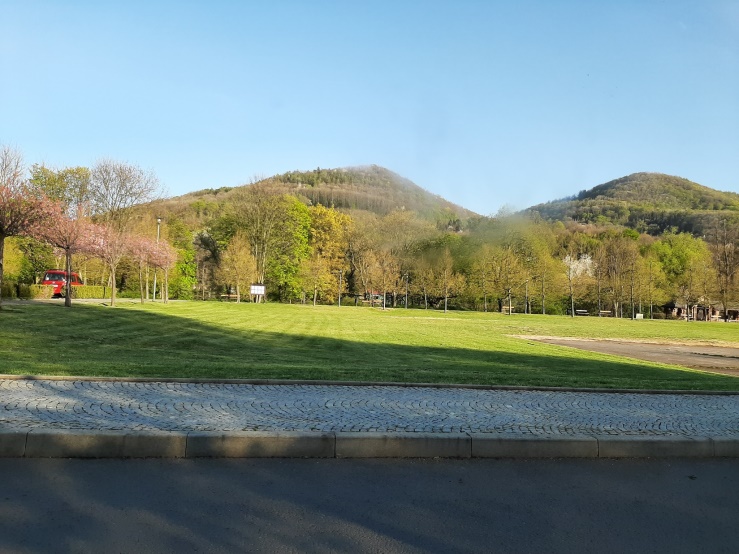 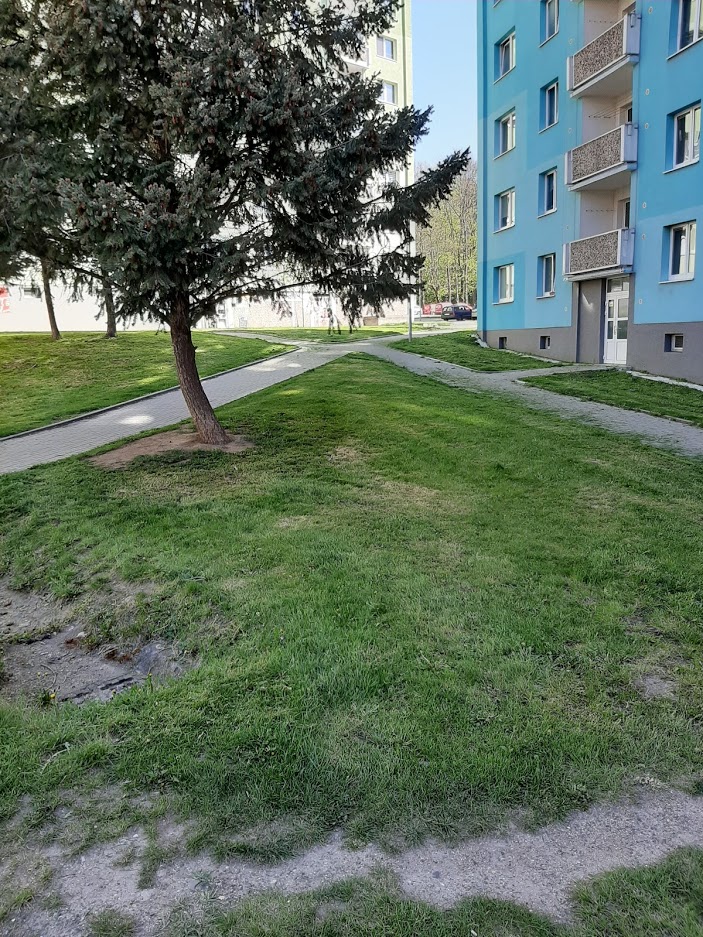 Opravy komunikací
Firma: INSKY spol. s r. o.
Náklady: cca 150 000 Kč za 1. etapu
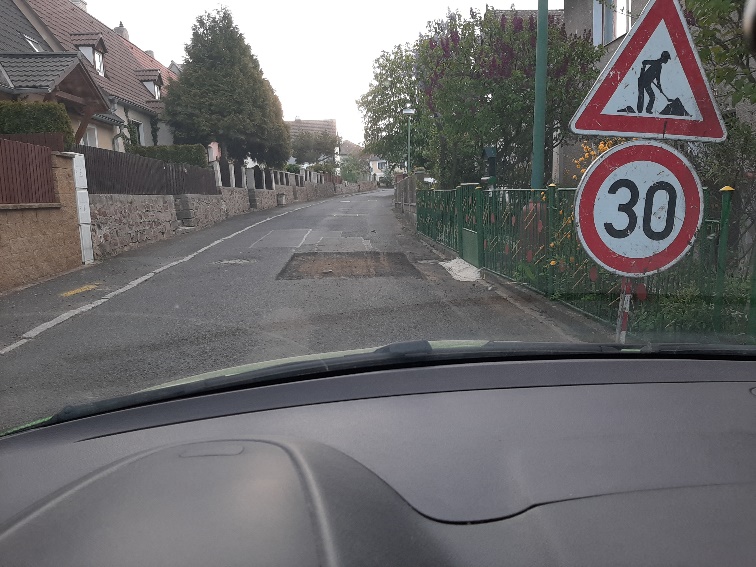 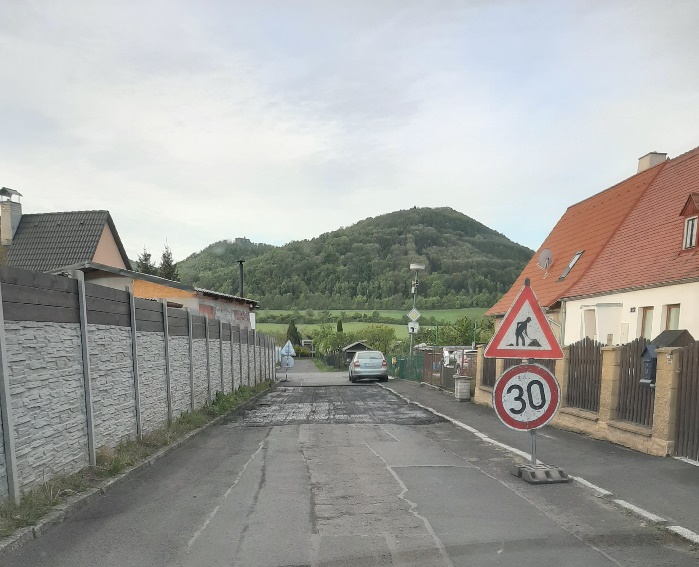